Внеклассное мероприятие по биологии»Знатоки биологии»
Подготовила учитель  
 биологии и химии  
Артищева А.М.
1 Тур   «ФЛОРА И ФАУНА»
2 тур  «ЗООЛОГИЯ»
ПОЭЗИЯ И ПРОЗА
Лебедь, Рак да Щука
Басня «КВАРТЕТВопрос. Кто это горе музыканты?
Ответ. Мартышка, Осёл, Козёл да                  косолапый Мишка
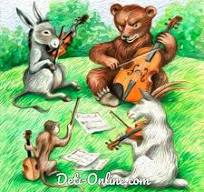 В какой басне И. Крылова говорится о примате, у которого к старости возникли проблемы со зрением?
«Мартышка и   очки»
ПЕСНЬ О ВЕЩЕМ ОЛЕГЕ
Александр Сергеевич Пушкин в «Песне о вещем Олеге» в финале писал:
«Так вот где таилась погибель моя!
Мне смертию кость угрожала!»
Чья это была «кость» и какое животное стало причиной гибели князя Олега?
ОТВЕТ
(Череп его лошади. Змея ужалила князя).
Какие птицы улетели на юг в стихотворении Н.А. Некрасова «Осень»:
Поздняя осень,
(Птицы?) улетели
Лес обнажился,    Поля опустели. 
ОТВЕТ :   (Грачи)
Закончите выдержку из известного произведения М. Горького:
«Над седой равниной моря , ветер тучи собирает. Между тучами и морем гордо реет …» (Буревестник).
3 ТУР « ЧЕТВЕРТЫЙ ЛИШНИЙ»
1.Спорынья, подберёзовик, лисичка, опёнок.
2.Фотосинтез, движение, дыхание, размножение.
3.Хлорофилл, цитоплазма, вакуоль, ядро.
4.Апельсин, яблоко, груша, редис.
5.Тычинка, рыльце, завязь, столбик.
6.Липа, ясень, сосна, черёмуха.
7.Боб, стручок, семянка, ягода.
8.Коробочка, стручок, зерновка, боб.
ДВОЙНАЯ ЖИЗНЬ ЖИВОТНЫХ
1. Пупырышки на коже от холода -…  (жаба)
2. Щётка для чистки бутылок -…  (ерш)
3. Детская игрушка на нитке, запускаемая в небо -… (змей)
4. - Автобусный безбилетник -…  ( заяц)
5. Длинный рычаг у колодца -…  ( журавль)
6 . Любитель очень рано вставать - …(соловей)
8. Заменитель колёс у танка и трактора -…(гусеница)
9. Специальное расположение костей при игре в домино -…( рыба)
10. Имя писателя – классика Толстого …(Лев)
11. Приспособление на ногах электромонтёра для лазанья по столбам…(кошки)
12. Пометка на полях тетрадки или книги в виде птицы…(галка)
КРОССВОРД
ВСЕМ СПАСИБО ЗА ИГРУ